Проект 
«Добрые слова о моей игрушке»
МБОУ СОШ № 2                        ЗАТО Озерный           Учитель Климина  А. В.
Цель проекта:
1. Дать возможность обучающимся вспомнить о своей любимой игрушке, показать значение игрушки в жизни человека, взрослого и ребенка.
2. Воспитывать умение общаться, быть искренним и честным.
Предварительная подготовительная работа.
I. Обучающимся класса предлагается: нарисовать свою любимую игрушку.
II.Расспросить пап и мам, дедушек и бабушек об их любимых игрушках.
III. Подготовить фантастический рассказ от имени своей игрушки под названием «История моей жизни» и попросить пап и мам записать этот рассказ.
Отгадайте ребус:
ка
И
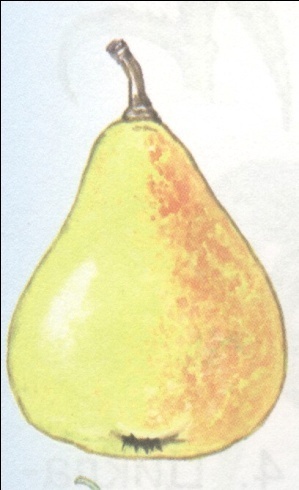 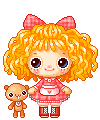 игрушка
Что означает слово игрушка?
Вещь служащая для игры.
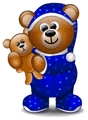 Немного истории.
Как животворная родниковая вода питает землю, так русская народная игрушка обогащает национальную культуру и искусство. Мир её удивительно многообразен. Ещё первые исследователи называли её «зеркалом души». Охотники и рыбаки на зимовках резали фигурки медведей и птиц; плотовщики сплавляя лес, строгали из сучьев кукол и коней. Прямо в поле мастерили крестьянки для своих детей  соломенных кукол, похожих на снопики.
Русская народная игрушка
Природа в творчестве человека.
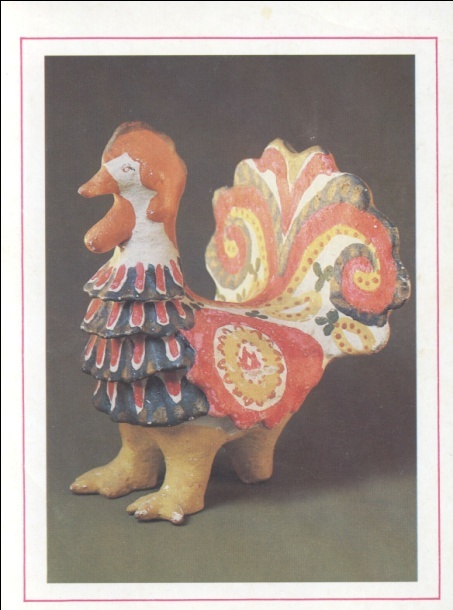 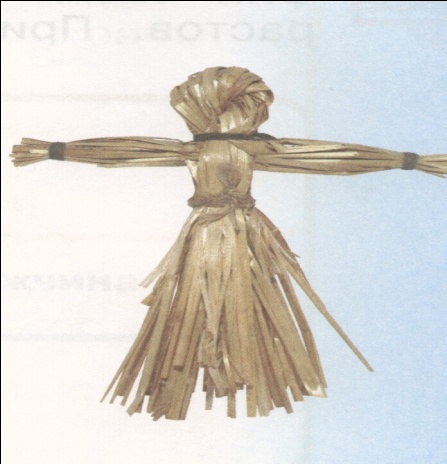 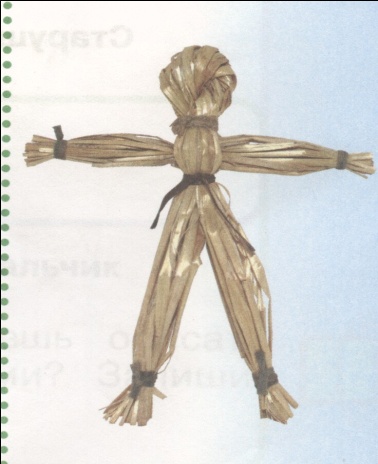 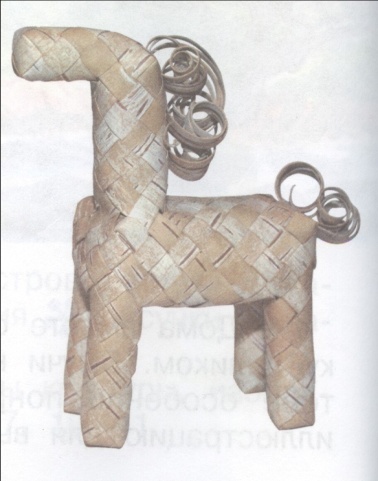 Современный мир игрушек
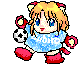 Из чего сделаны современные игрушки?
Резина, пластмасса, дерево, металл, мех.
Агния Барто
мишка

Уронили мишку на пол,
Оторвали мишке лапу.
Всё равно его не брошу –
Потому что он хороший.
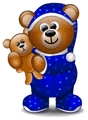 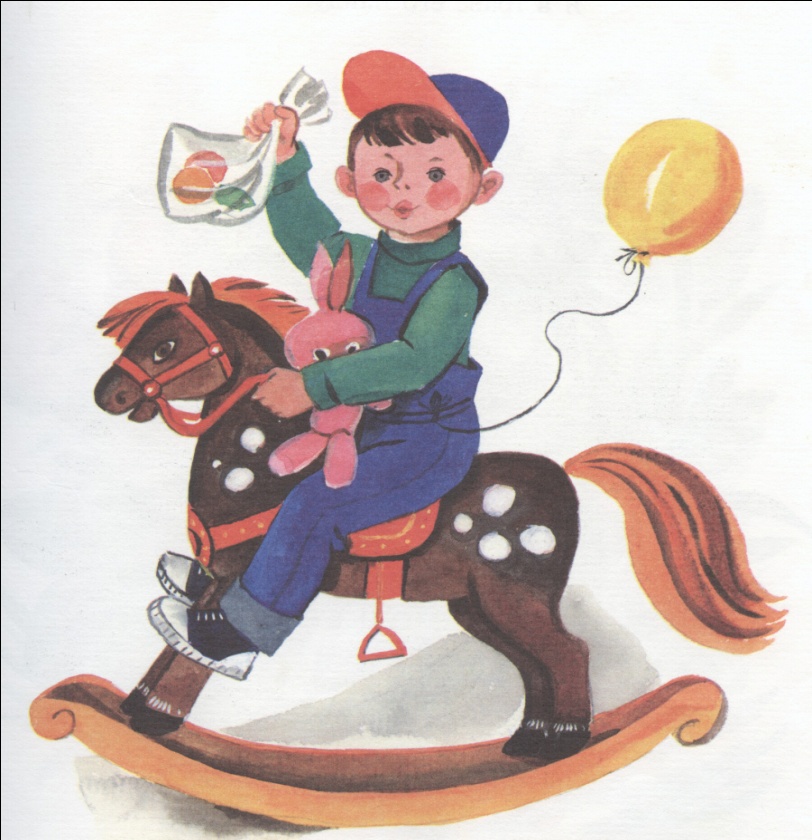 лошадка


Я люблю свою лошадку,
Причешу ей шёрстку гладко,
Гребешком приглажу хвостик
И верхом поеду в гости.
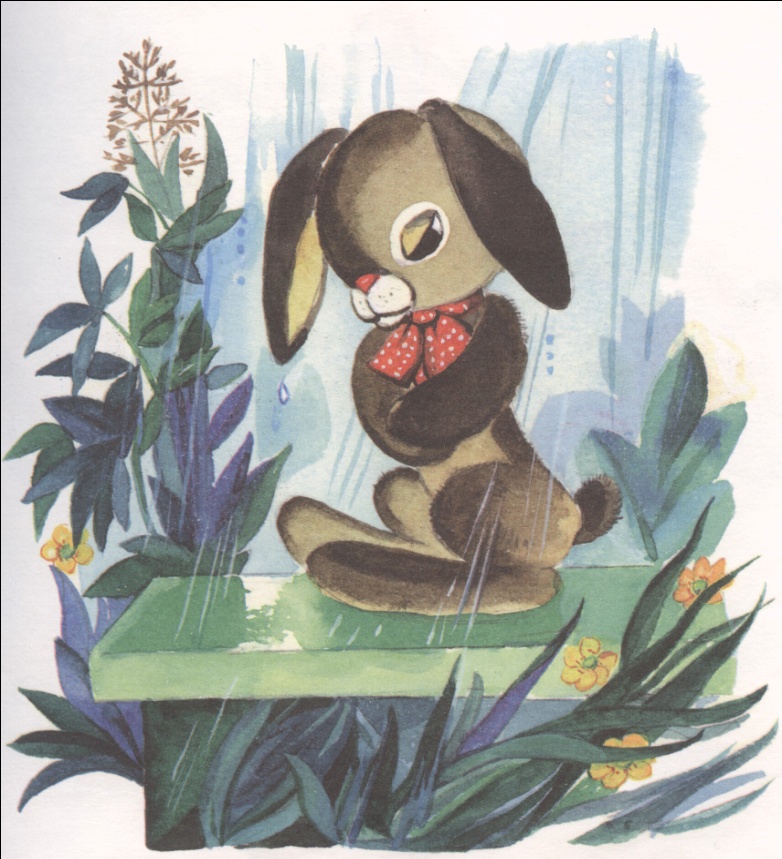 зайка
Зайку бросила хозяйка –
Под дождем остался зайка.
Со скамейки слезть не смог,
Весь до ниточки промок.
Наши любимые игрушки
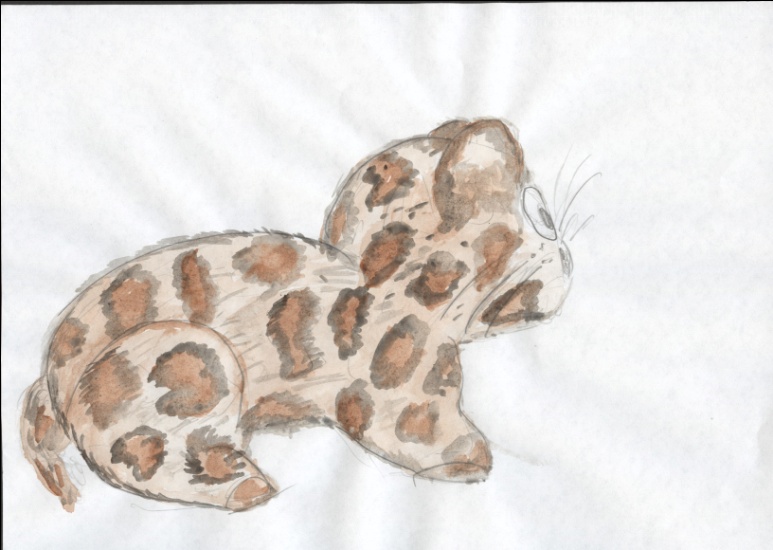 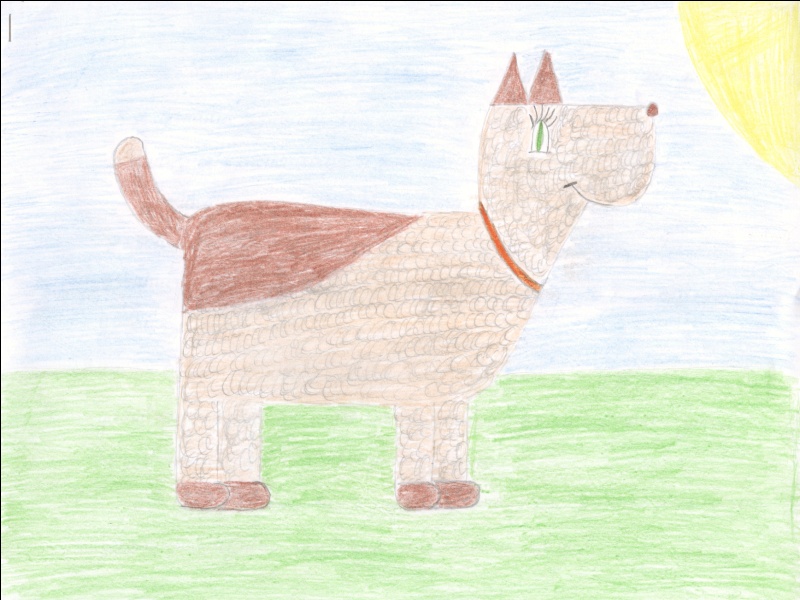 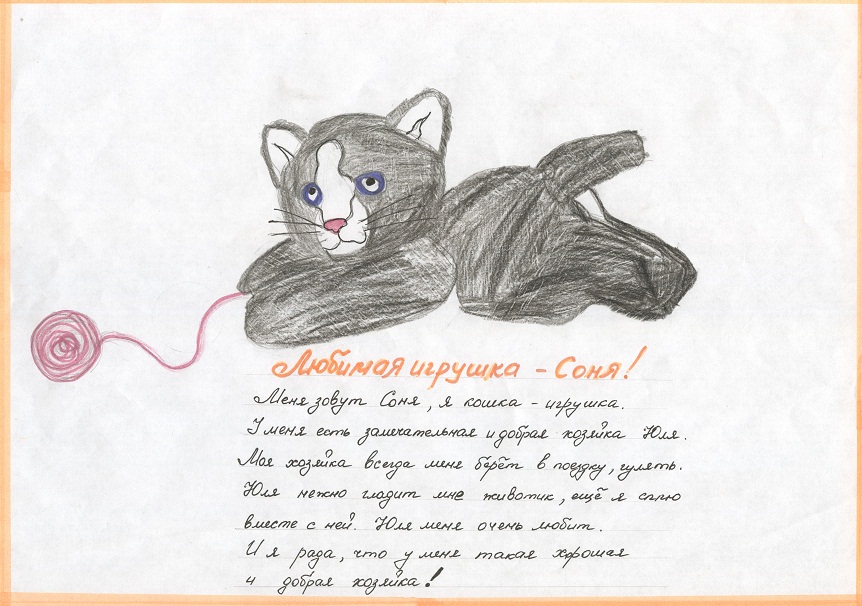 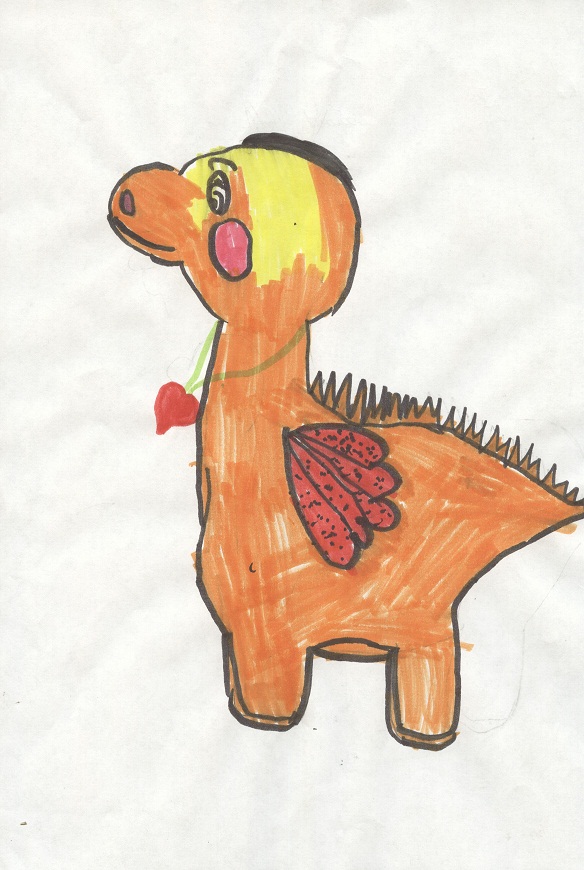 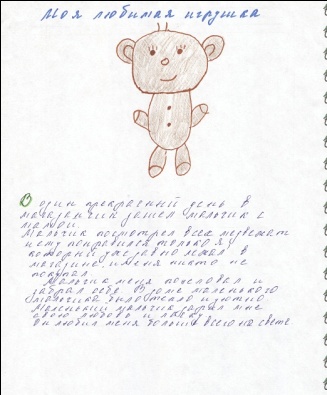 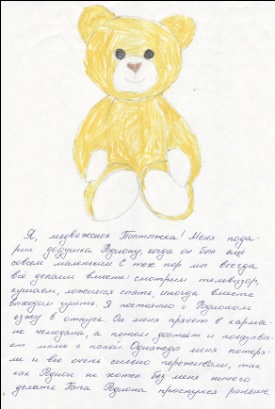 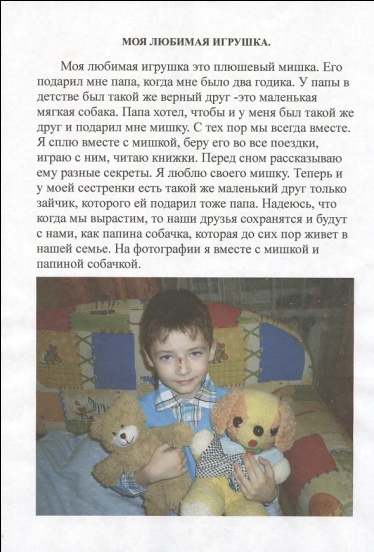 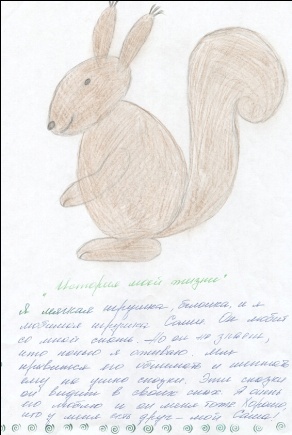 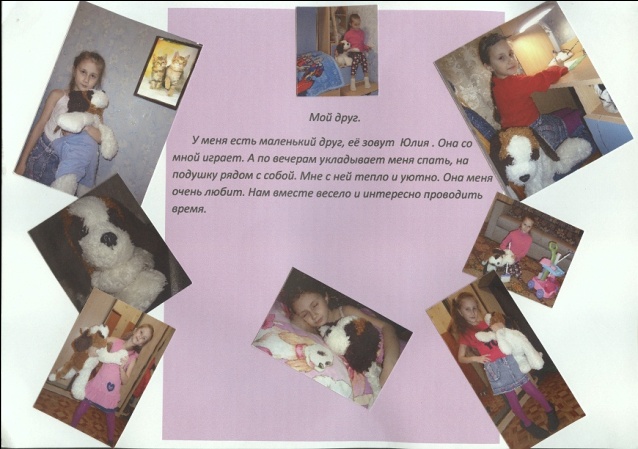 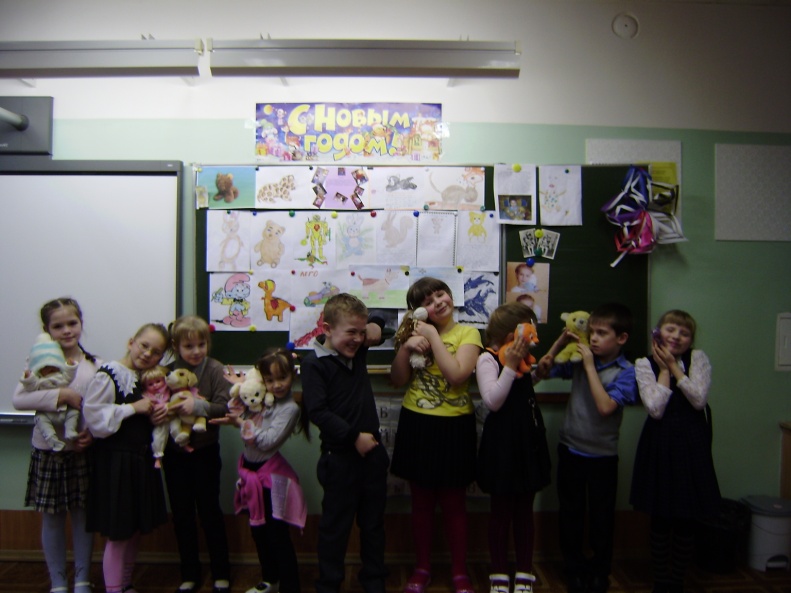 Молодцы!
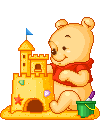